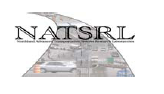 Developing an Intelligent Decision Support System for the Proactive Implementation of Traffic Safety Strategies
Hongyi Chen, Ph.D.
Assistant Professor
Mechanical and Industrial Engineering Department

University of Minnesota Duluth
NATSRL Research Advisory Panel Meeting 09/14/2010
The Research Problem
Goal: Continuously improving transportation safety and reducing crash rate through the implementation of traffic safety strategies
Challenges: 
The implementation and maintenance of these strategies represents significant investment
Resources ($) are always limited  
Research Question: 
   How to effectively and proactively implement the traffic safety strategies so that the overall improvement to the transportation safety is maximized while the total implementation and maintenance cost is minimized/under budget?
2
NATSRL Research Advisory Panel Meeting 09/14/2010
Research Objectives
Develop an algorithm to assess the effectiveness of a combination of safety strategies in reducing crash rate under various road and weather conditions. 
Explore research methods to identify and assess the dependencies of safety improvements implemented in related locations
Develop an optimization model for systematic implementation of traffic safety strategies considering the dependencies.
Develop an intelligent decision support system based on the above algorithms and models.  This system will have a GIS based user interface.
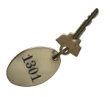 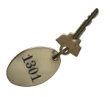 3
NATSRL Research Advisory Panel Meeting 09/14/2010
Decision Support System (1/4)
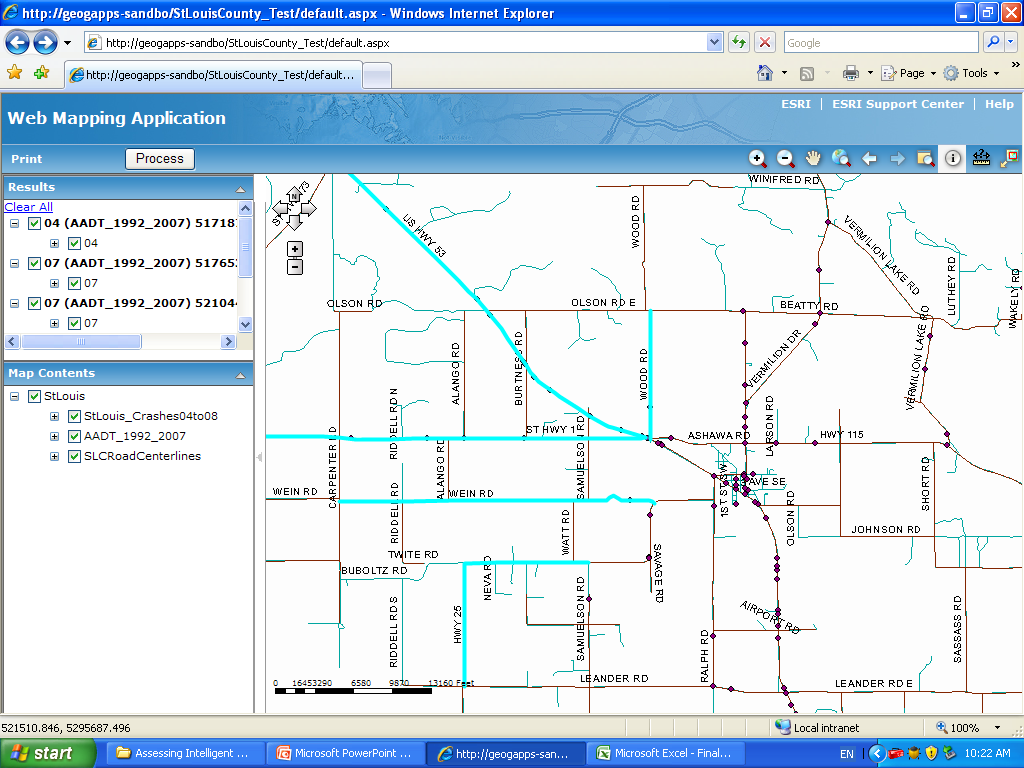 Next
4
NATSRL Research Advisory Panel Meeting 09/14/2010
Decision Support System (2/4)
LCPSI Strategies to Implement
ITS Strategies to Implement
Application Category
Name
Road Geometry
Warning
Name
ITS 1
ITS 2
ITS 3
ITS 4
ITS 5
ITS 6
LCPSI 1
LCPSI 2
LCPSI 3
LCPSI 4
LCPSI 5
LCPSI 6
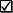 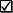 Add
Add
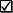 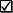 Suggest
Total Budget ($k)
210
5
NATSRL Research Advisory Panel Meeting 09/14/2010
Decision Support System (3/4)
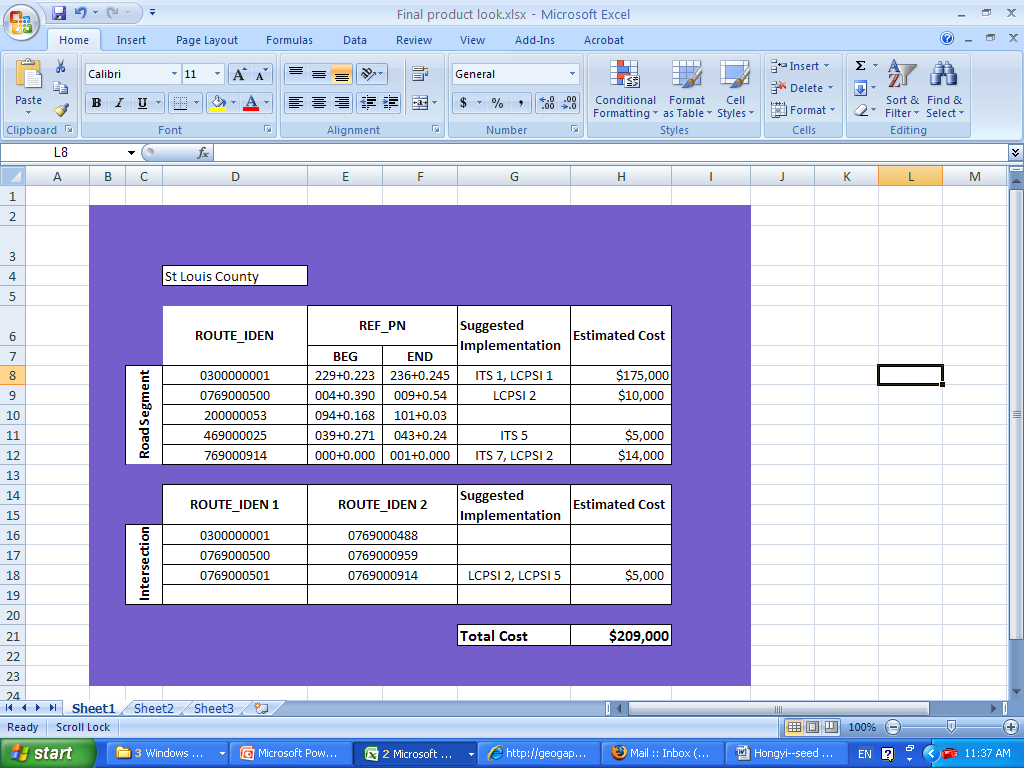 Sensitivity Analysis
Find Alternate Solution
Go Back to 
Change Strategies
210
Total Budget ($k)
6
NATSRL Research Advisory Panel Meeting 09/14/2010
Decision Support System (4/4) -- ITS and LCPSI Strategies Implementation Data Base
Strategies Implemented
Location Implemented
ITS/LCPSI
County/City
Road segment
Application Category
Intersection
Name
Enter Notes here:
Click to Add New Locations
Click to Add New Strategies
7
NATSRL Research Advisory Panel Meeting 09/14/2010
The Final Product to be Delivered
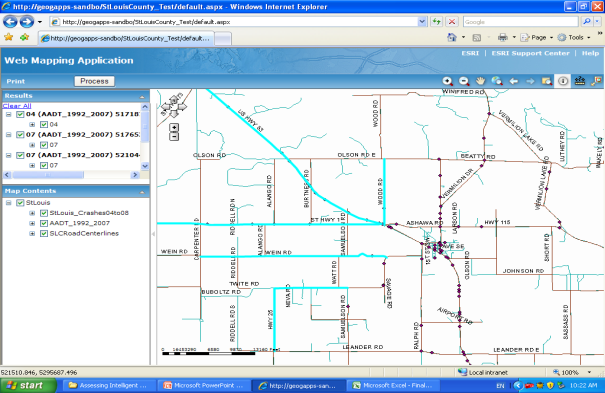 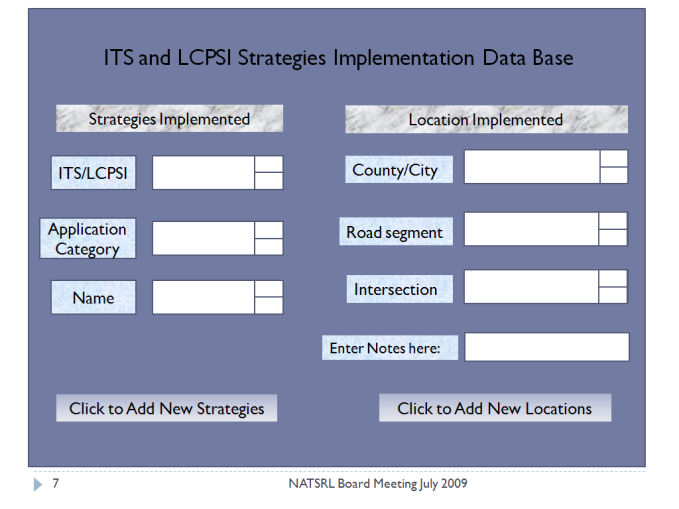 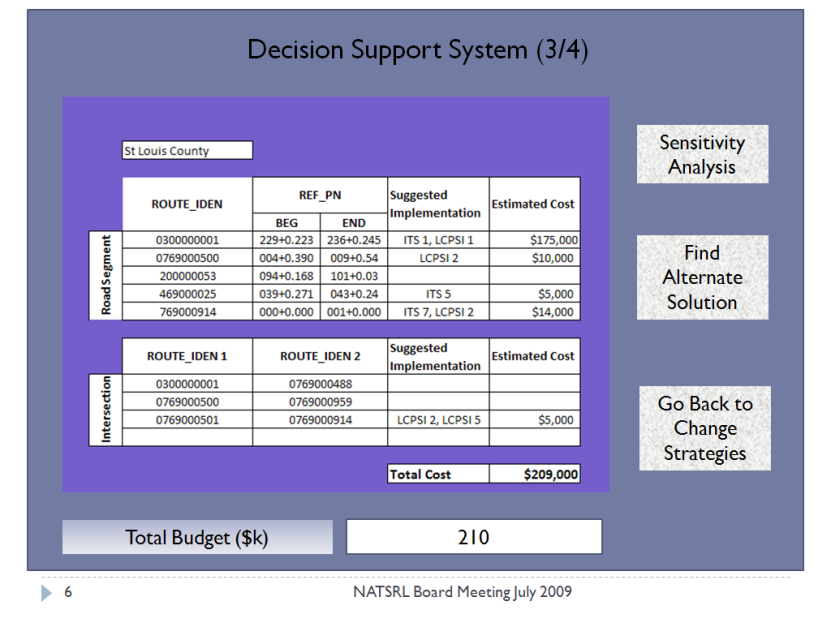 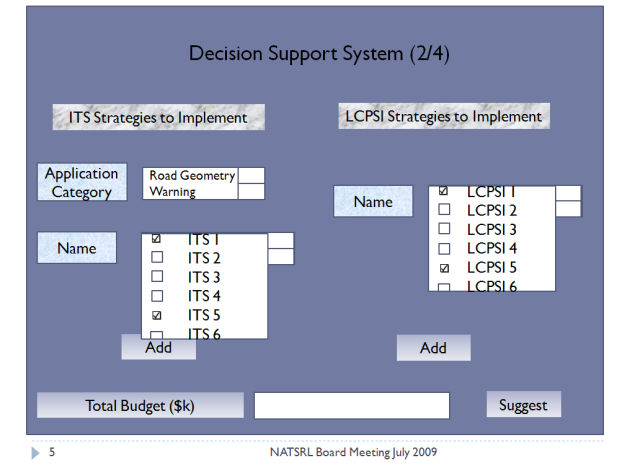 Data
Assessment Algorithm
Optimization Model
Crash modification functions, Dependence functions.
Other Information:
Cost,  economic impact, etc.
8
NATSRL Research Advisory Panel Meeting 09/14/2010
Progress Update
Literature review
Research papers 
The white papers for Safety Analyst software tool
Highway safety manual workshop slides
On going 
Development of the algorithm
Mathematical analysis and proofs of the EB and Hauer’s coherent method
Hwy. 169 project 
Data collection
Model designed for the before and after study and the optimization
GIS based software
Road segment prioritization
Working on intersection prioritization
9
NATSRL Research Advisory Panel Meeting 09/14/2010
Questions and Suggestions
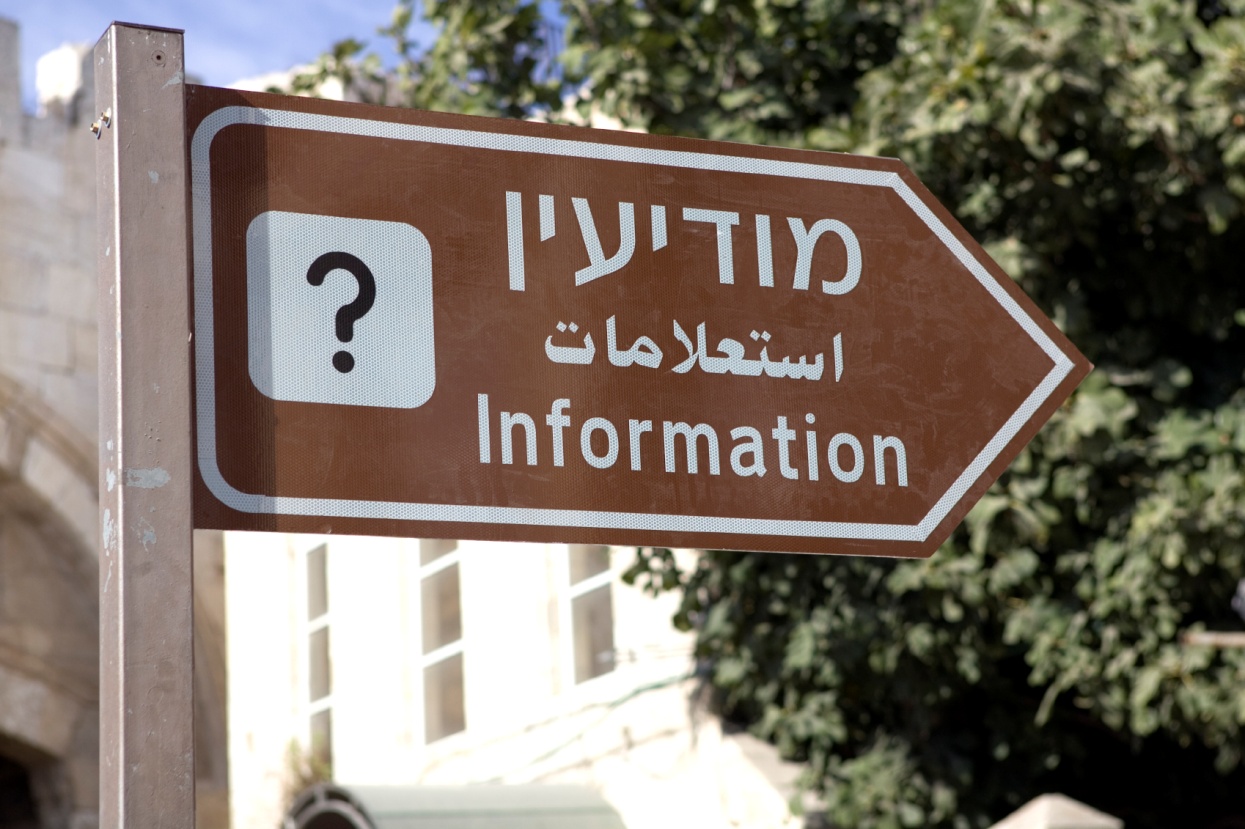 10
NATSRL Research Advisory Panel Meeting 09/14/2010
Back Up Slides
11
NATSRL Research Advisory Panel Meeting 09/14/2010
Npredicted=Nbase condition*[CMF1*CMF2*…*CMFn]

Examples
Treating a rural highway for run-off-the-road crashes
Widening shoulder (CMF1=0.8)
Install guardrails (CMF2=0.8)
CMF1&2=0.64?

Treating a horizontally curved road
Install speed limit signs
Straighten the road 
Do both?
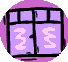 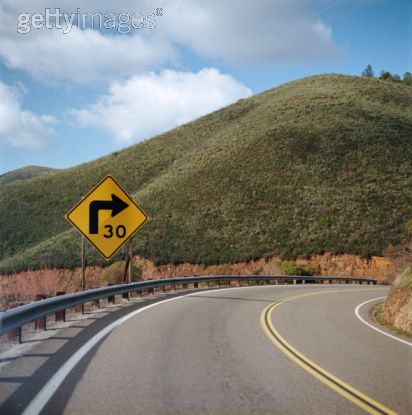 12
NATSRL Research Advisory Panel Meeting 09/14/2010
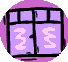 13
NATSRL Research Advisory Panel Meeting 09/14/2010
Technical Approach
Statistical Analysis and Operations Research

Empirical Bayes (EB) approach
Before and after 
Treated and untreated  
Conditional probability theory
Regression analysis
Integer linear programming
14
NATSRL Research Advisory Panel Meeting 09/14/2010